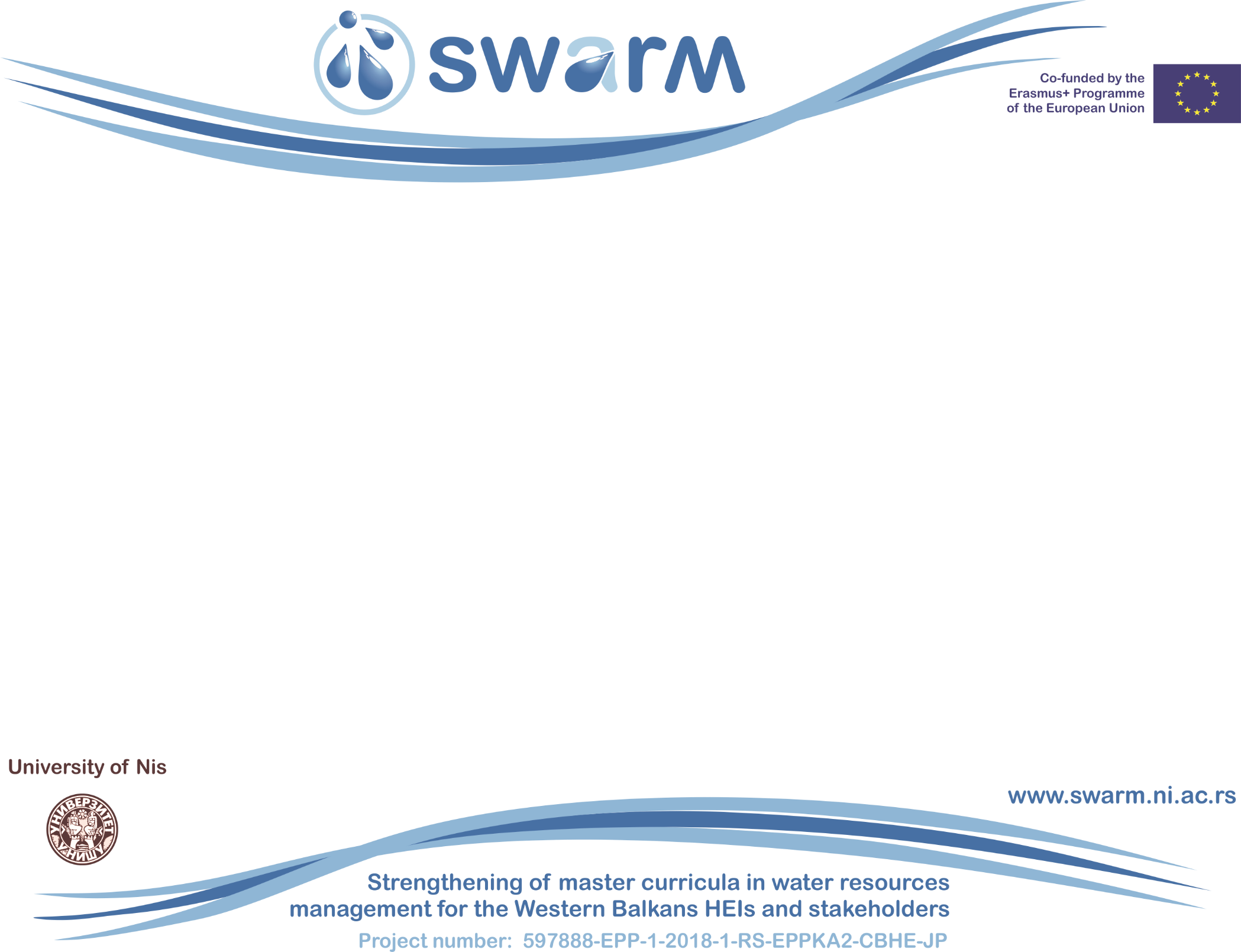 Realization of WP6 activities
Milan Gocić
University of Niš
23 June 2021
This project has been funded with support from the European Commission. This publication reflects the views only of the author, and the Commission cannot be held responsible for any use which may be made of the information contained therein.
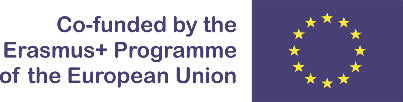 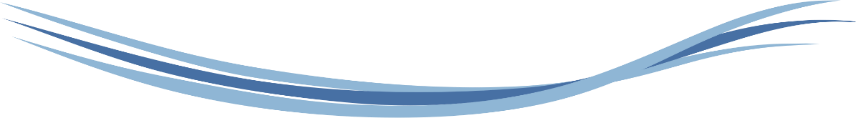 A6.2 Development of project website and promotional materials
Organisation of promotional events (workshops, conferences, seminars) and prepare dissemination form

If it is possible organised TV or radio interview or prepare material for on-line or printed media
Strengthening of master curricula in water resources  management 
for the Western Balkans HEIs and stakeholders
www.swarm.ni.ac.rs
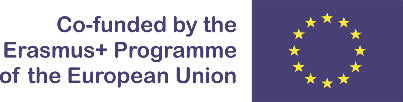 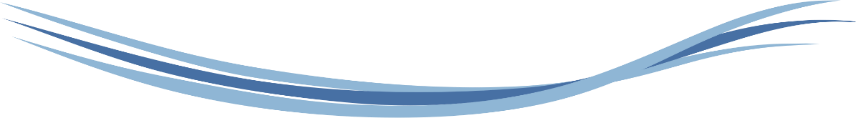 Leaflet with mid-term resultssector
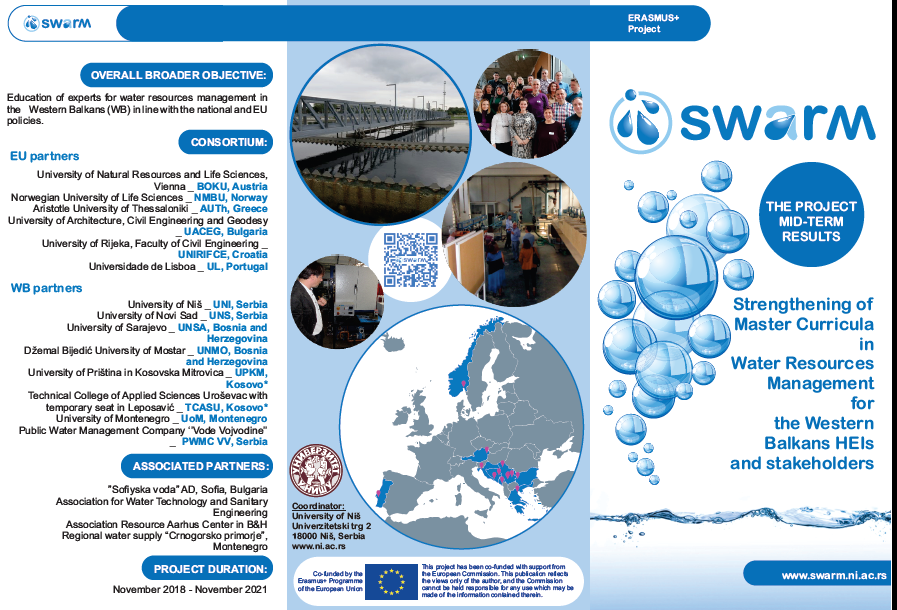 Strengthening of master curricula in water resources  management 
for the Western Balkans HEIs and stakeholders
www.swarm.ni.ac.rs
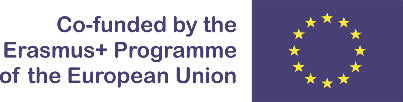 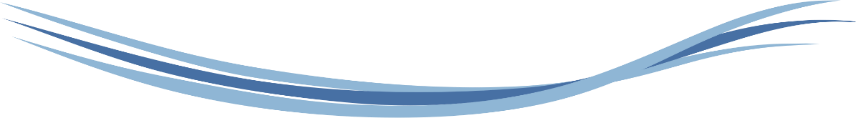 Leaflet with mid-term resultssector
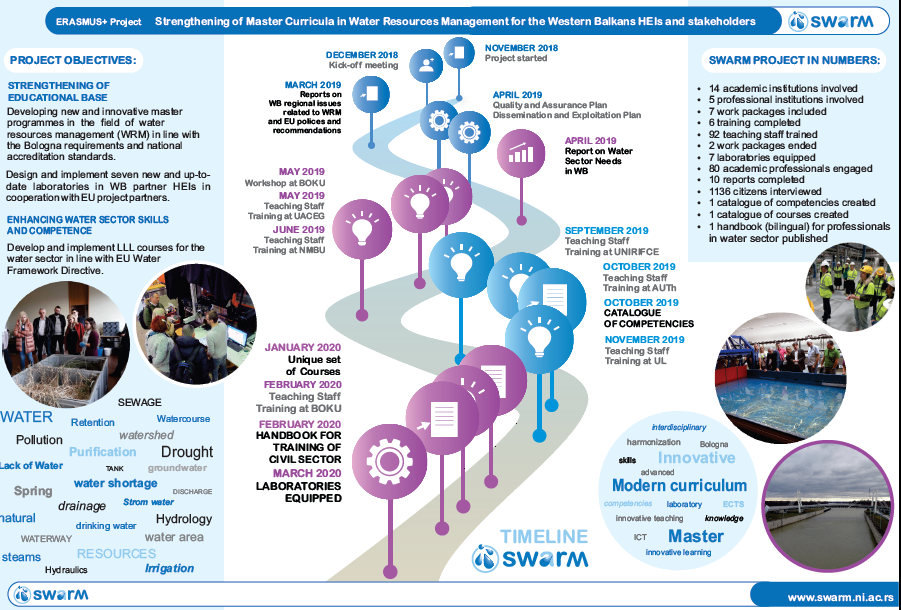 Strengthening of master curricula in water resources  management 
for the Western Balkans HEIs and stakeholders
www.swarm.ni.ac.rs
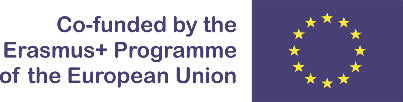 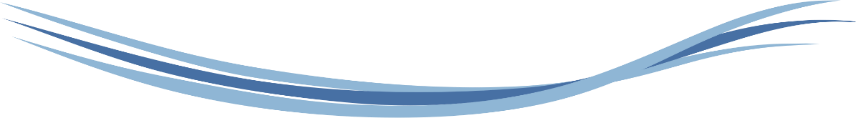 A6.3 Info days for student enrolment
Promotion for student enrollemtn should be organised (one per WB HEI) 

Material: photos and dissemination form
Strengthening of master curricula in water resources  management 
for the Western Balkans HEIs and stakeholders
www.swarm.ni.ac.rs
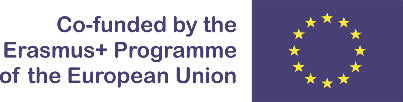 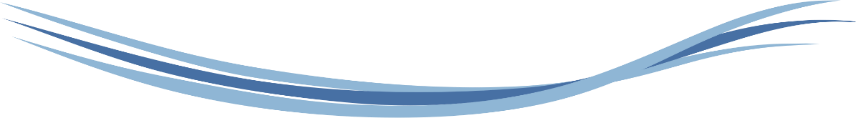 Leaflet - TCASUsector
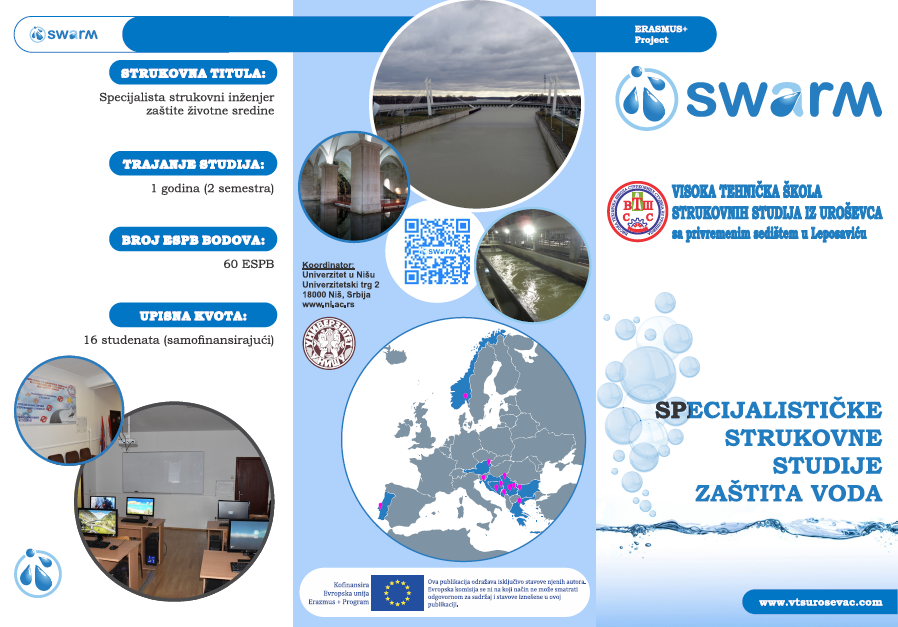 Strengthening of master curricula in water resources  management 
for the Western Balkans HEIs and stakeholders
www.swarm.ni.ac.rs
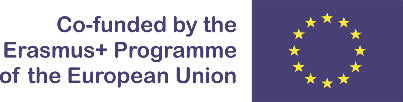 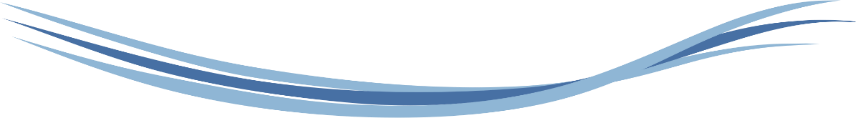 Leaflet - TCASUsector
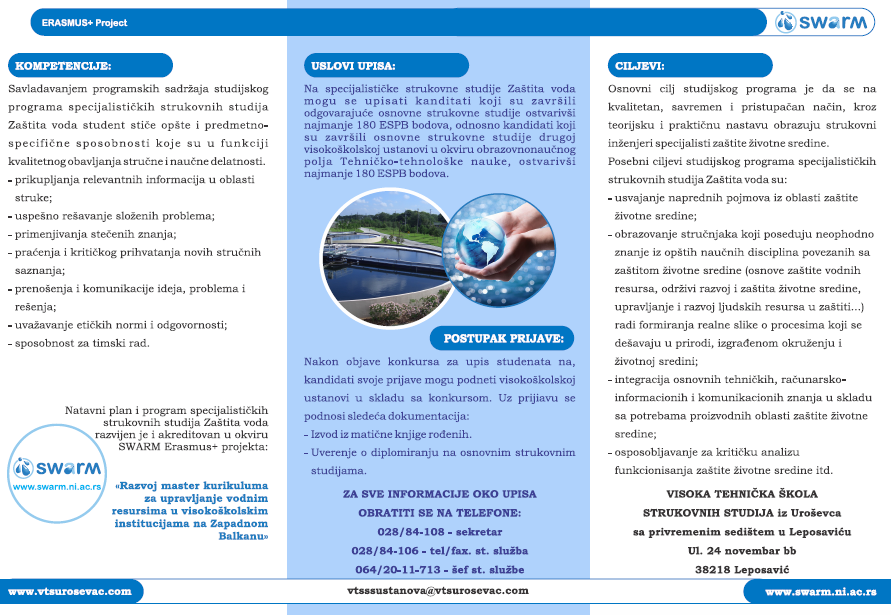 Strengthening of master curricula in water resources  management 
for the Western Balkans HEIs and stakeholders
www.swarm.ni.ac.rs
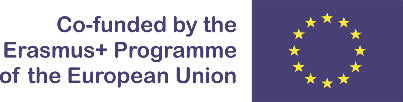 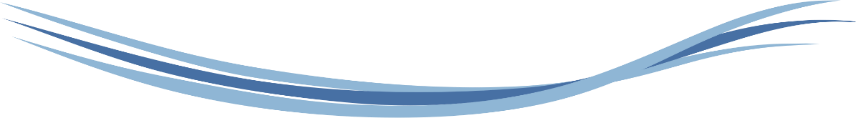 Brochure - UPKMsector
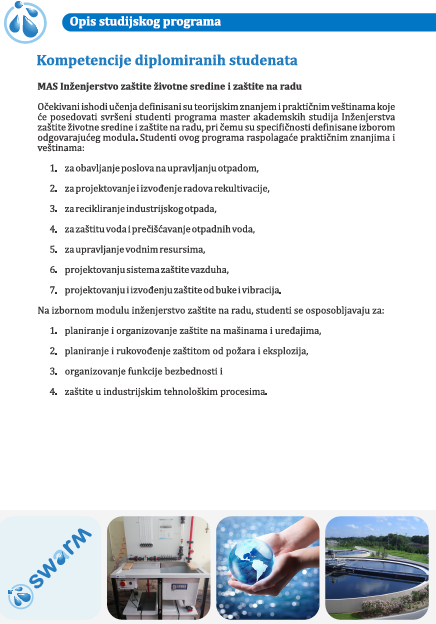 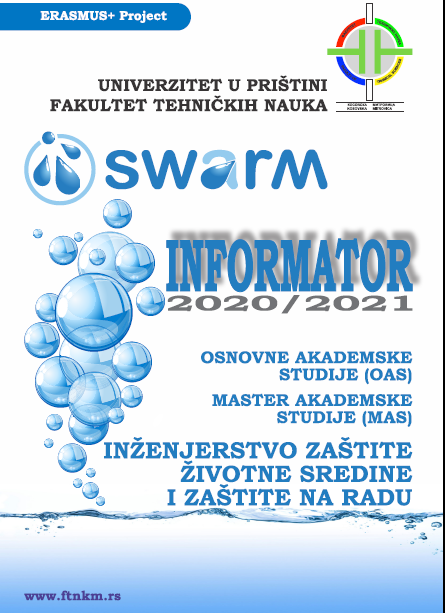 Strengthening of master curricula in water resources  management 
for the Western Balkans HEIs and stakeholders
www.swarm.ni.ac.rs
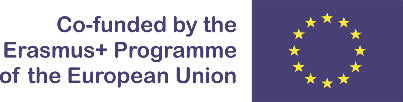 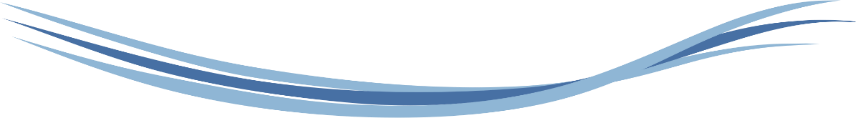 A6.4 Roundtables with non-academic sector
One roundtable should be organised by 01 July 2021

Number of participants > 15

Documentation: agenda, photos, list of attendees, event report and dissemination form
Strengthening of master curricula in water resources  management 
for the Western Balkans HEIs and stakeholders
www.swarm.ni.ac.rs
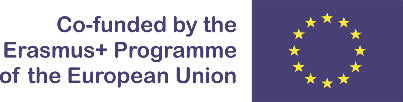 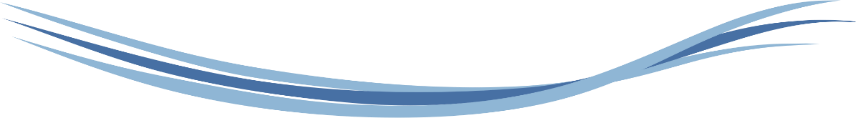 Leaflet for training promotion in Englishsector
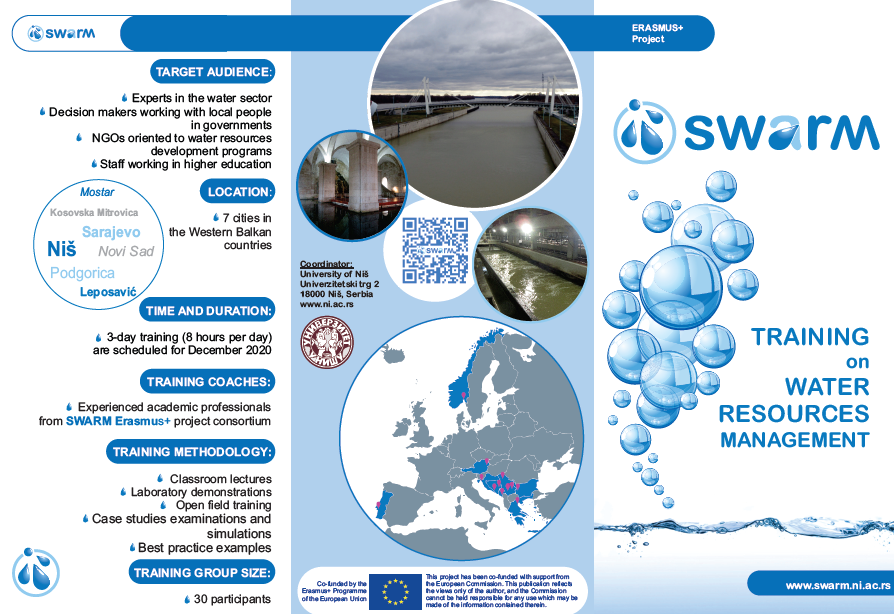 Strengthening of master curricula in water resources  management 
for the Western Balkans HEIs and stakeholders
www.swarm.ni.ac.rs
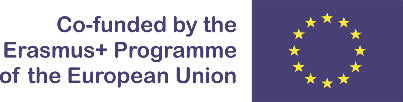 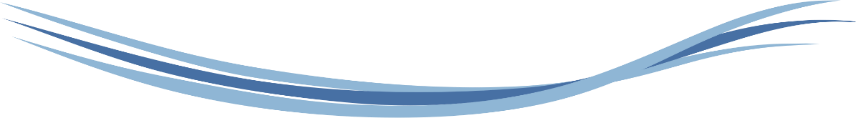 Leaflet for training promotion in Englishsector
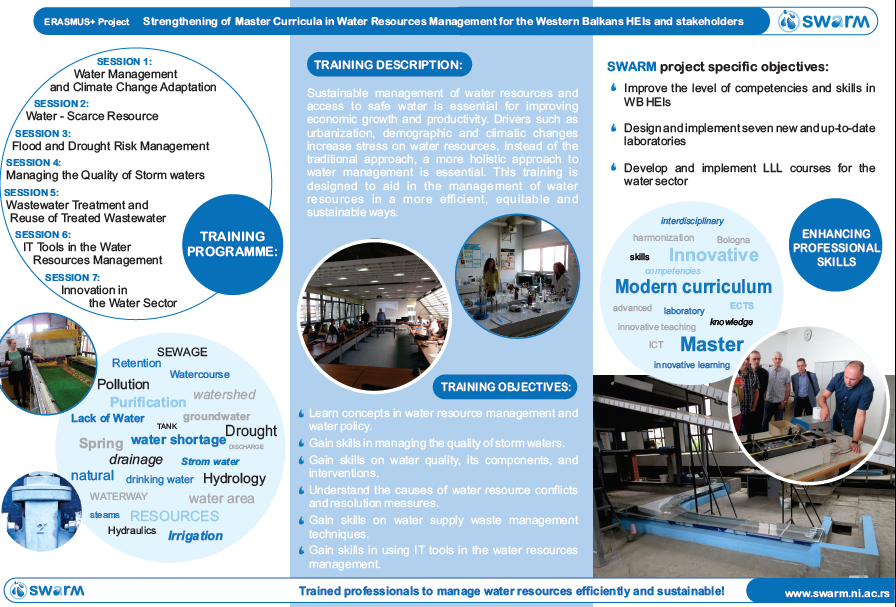 Strengthening of master curricula in water resources  management 
for the Western Balkans HEIs and stakeholders
www.swarm.ni.ac.rs
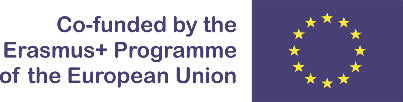 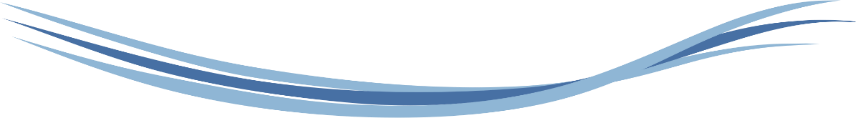 Leaflet for training promotion in Serbiansector
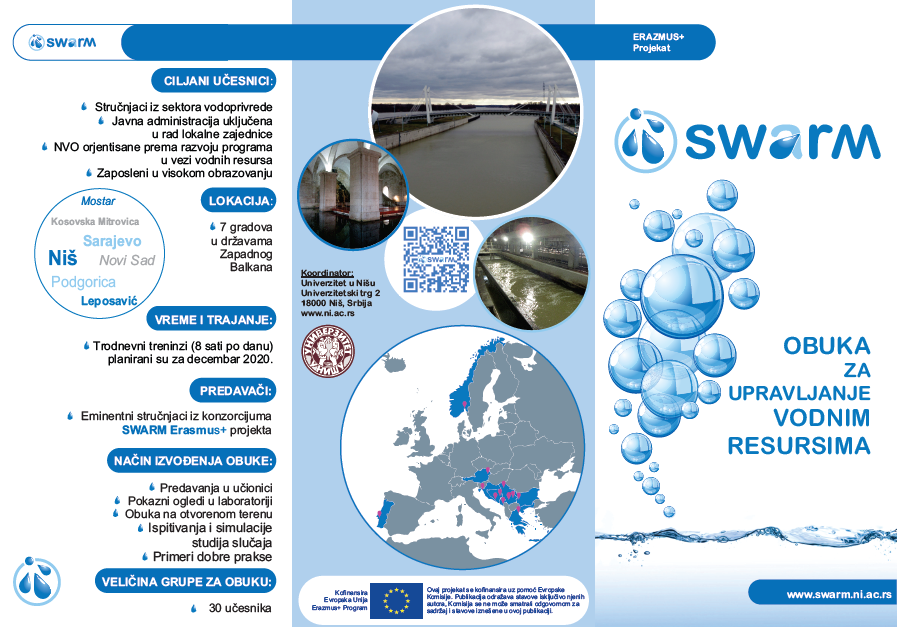 Strengthening of master curricula in water resources  management 
for the Western Balkans HEIs and stakeholders
www.swarm.ni.ac.rs
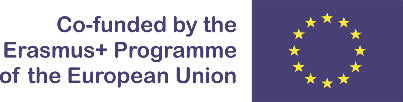 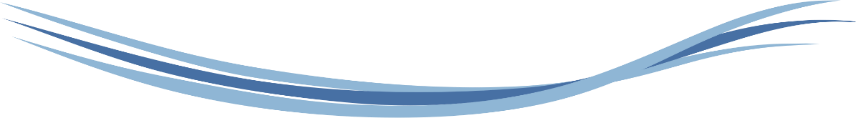 Leaflet for training promotion in Serbiansector
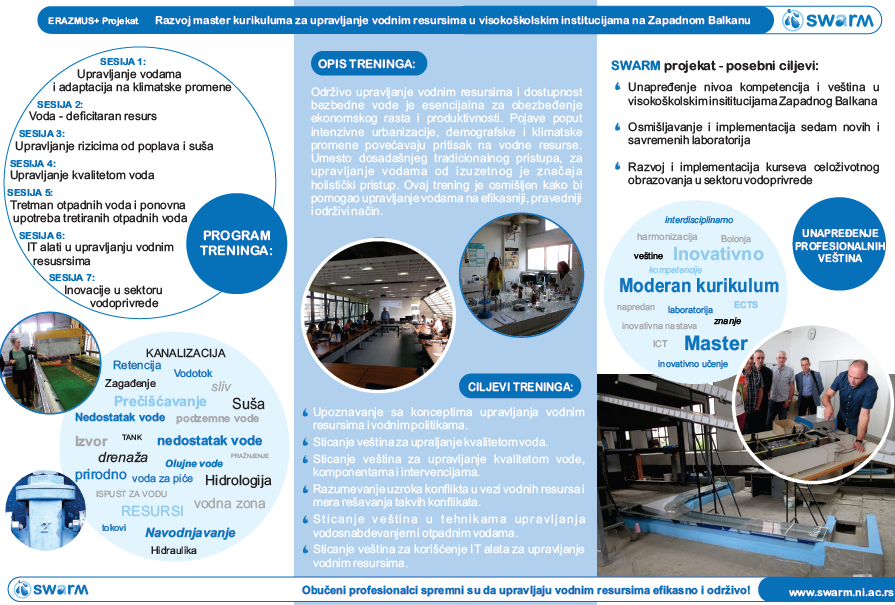 Strengthening of master curricula in water resources  management 
for the Western Balkans HEIs and stakeholders
www.swarm.ni.ac.rs
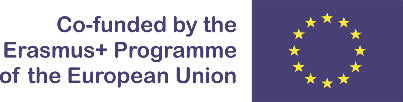 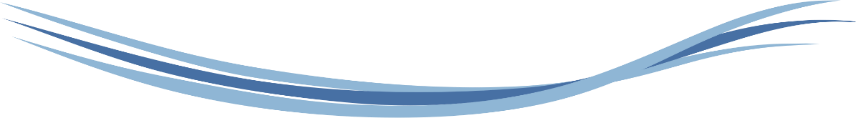 Certificatesector
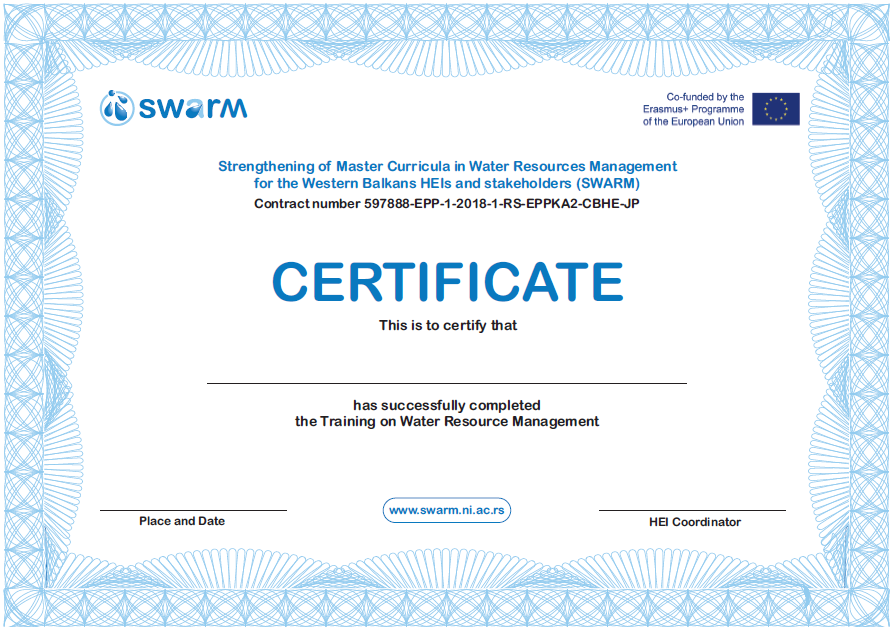 Strengthening of master curricula in water resources  management 
for the Western Balkans HEIs and stakeholders
www.swarm.ni.ac.rs
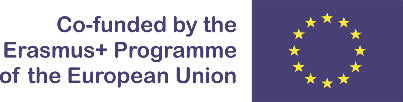 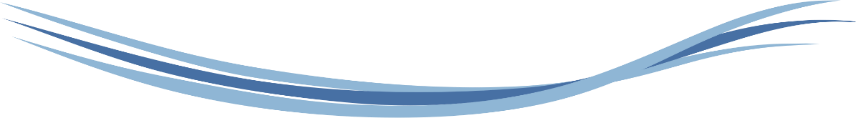 A6.5 Winter/summer schools  sector
Minimum 6 students per school

Duration: 12 days + 2 days for travelling. After each realised event the dissemination form should be created. Events should be evaluated and report written.

Programme partner HEIs should prepare agenda.
Strengthening of master curricula in water resources  management 
for the Western Balkans HEIs and stakeholders
www.swarm.ni.ac.rs
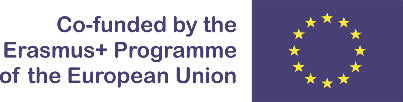 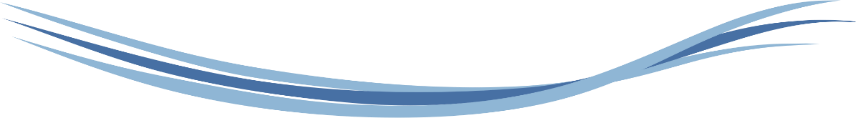 A6.5 Winter/summer schools  sector
Training of teaching staff: BOKU - UNMO (1), TCASU (1), UoM (1); UACEG – UNI (2), UPKM (1); UL – UNS (1), UNSA (1), UoM (1); AUTh – UNI (2), UNSA (1); UNIRIFCE – UNI (2), UPKM (1); NMBU – UNS (1), UNMO (1)

Duration: 5 days + 2 days for travelling. After each realised event the dissemination form should be created. Events should be evaluated and report written.

Programme partner HEIs should prepare agenda.
Strengthening of master curricula in water resources  management 
for the Western Balkans HEIs and stakeholders
www.swarm.ni.ac.rs